La Familia
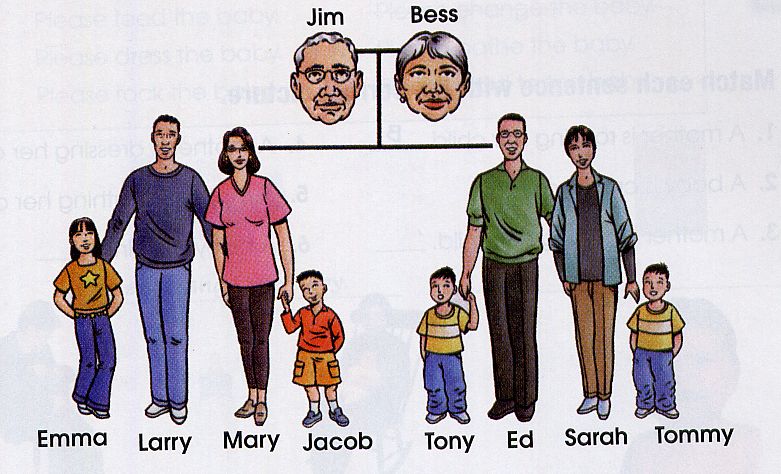 Carlos
Lola
¿Cómo es tu familia?
Lorena
Luis
María
Rafael
Manuel
Raúl
Ana
Pablo
1
Unit 1:  My Family and I (Mi familia y yo)

Section 1: What is your family like? (¿Cómo es tu familia?)

Objectives  Students will be able to understand, speak, read, and write
About:
family relationships  2. physical and character traits about the their
Family 3. personal and relevant information about their family  
4. Family professions

MYP Question: How does our family shape who we are, 
what we do, and how we do things?

Significant Concept:  Our family environment is a determinant factor 
on how our lives turn out.
AOI: 
Health and Social Education    2. Environment
2
Tío
Carlos
Lola
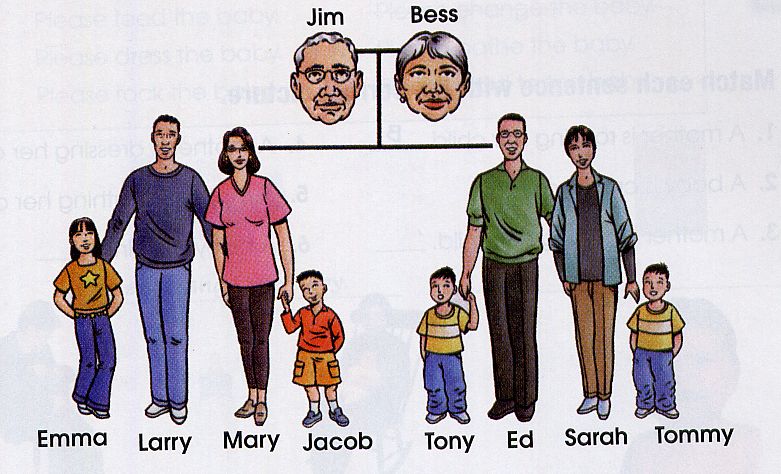 Mamá
Abuelo
Abuela
Hermana
Papá
Abuelos
Tíos
Tía
Yo
Primos
Yo
Hermano
Primo
Lorena
Luis
María
Rafael
Manuel
Raúl
Ana
Pablo
3
Carlos
Lola
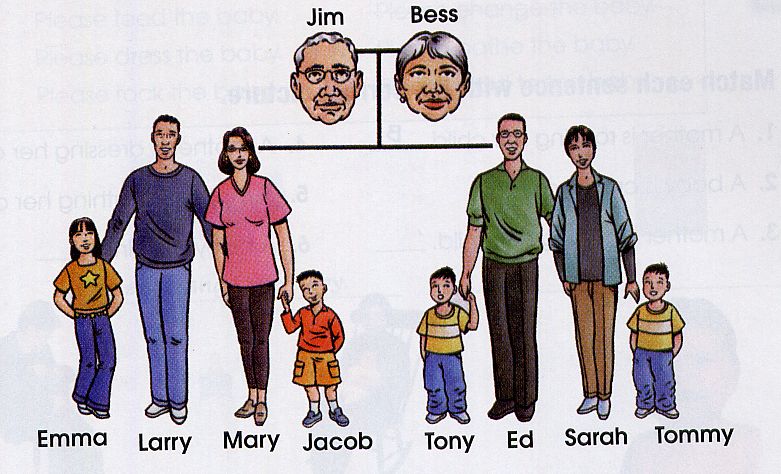 Nuera
Yerno
Nieta
Yo
Nietos
Nieto
Lorena
Luis
María
Rafael
Manuel
Raúl
Ana
Pablo
4
Cuñado
Carlos
Lola
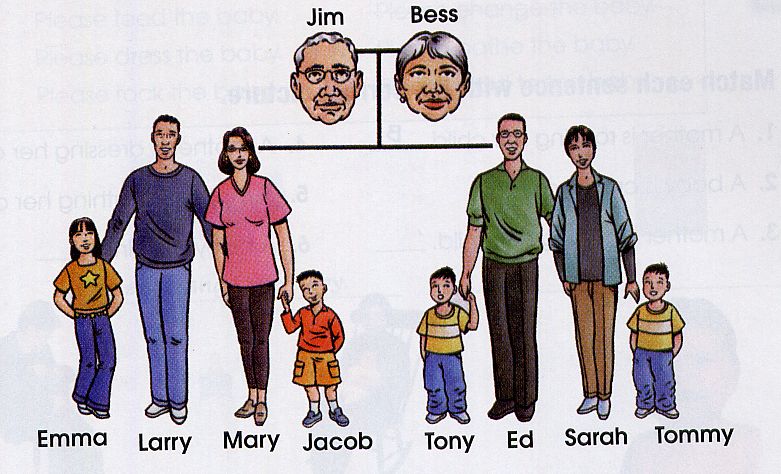 Suegra
Cuñada
Yo
¿Quién es ______?
¿Quiénes son ___?
Yo
Esposo
Sobrina
Esposa
Hija
Yo
Sobrino
Suegro
Hijo
Lorena
Luis
María
Rafael
Manuel
Raúl
Ana
Pablo
5
Carlos
Lola
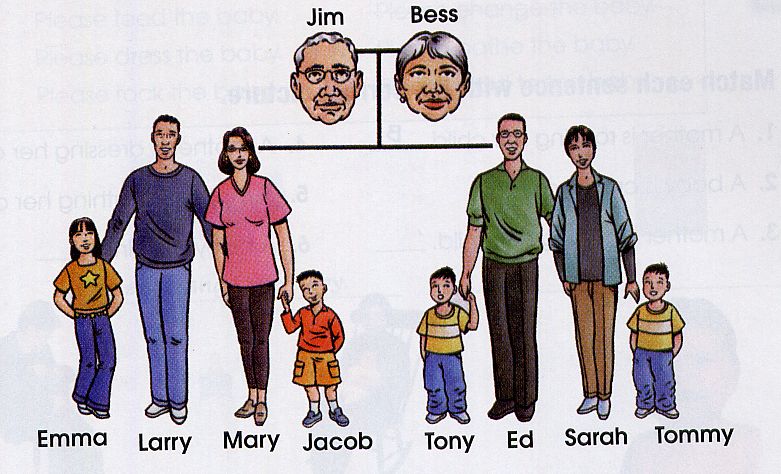 ¿Quién es ______?
¿Quiénes son __?
Yo
Lorena
Luis
María
Rafael
Manuel
Raúl
Ana
Pablo
6
Carlos
Lola
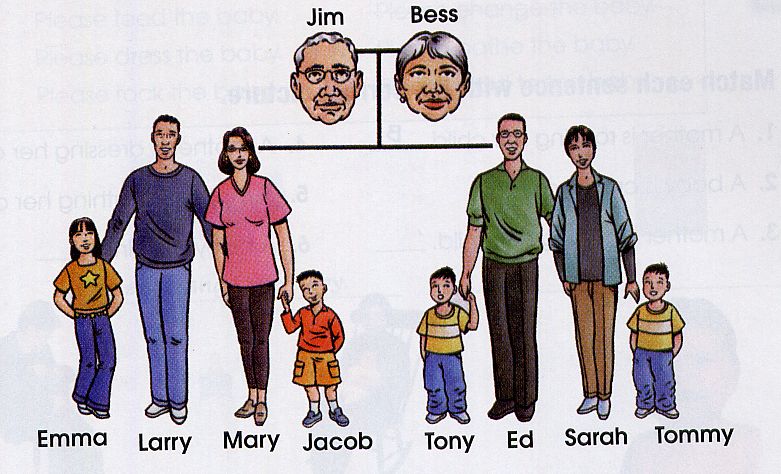 ¿Quién es ______?
¿Quiénes son __?
Yo
Lorena
Luis
María
Rafael
Manuel
Raúl
Ana
Pablo
7
Carlos
Lola
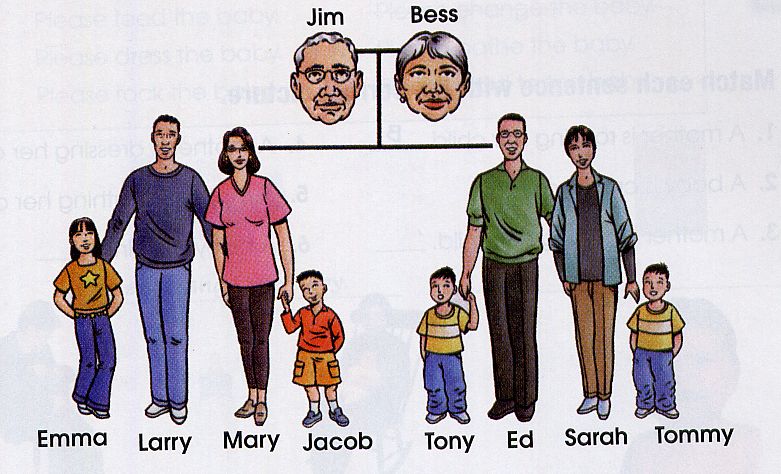 ¿Quién es ______?
¿Quiénes son __?
Yo
Lorena
Luis
María
Rafael
Manuel
Raúl
Ana
Pablo
8
Carlos
Lola
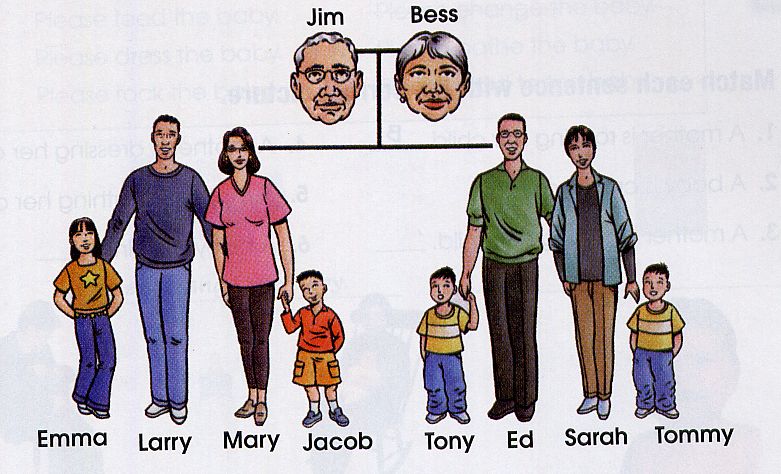 ¿Quién es ______?
¿Quiénes son __?
Yo
Lorena
Luis
María
Rafael
Manuel
Raúl
Ana
Pablo
9
Profesiones u Ocupaciones
Ingeniero		16. Biólogo		31. Cura
Médico		17. Capitán		32. Monja
Arquitecto		18. Barbero		33. Vendedor
Mesonero		19. Estilista		34. Cajero
Cocinero		20. Fotógrafo		35. Banquero
Secretaria		21. Actor/Actriz	36. Analista
Gerente		22. Director		37. Joyero
Profesor		23. Escritor		38. Bibliotecario
Maestro		24. Deportista		39. Taxista
Contador		25. Locutor		40. Bombero
Piloto		26. Químico		41. Policía
Músico		27. Físico		42. Cartero
Modelo		28. Historiador	43. Panadero
Juez		29. Cirujano		44. Carnicero  
Abogado		30. Enfermera		45. Zapatero
10
Yo soy _________________ .
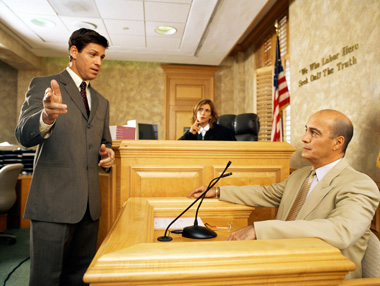 abogado
11
Yo soy _________________ .
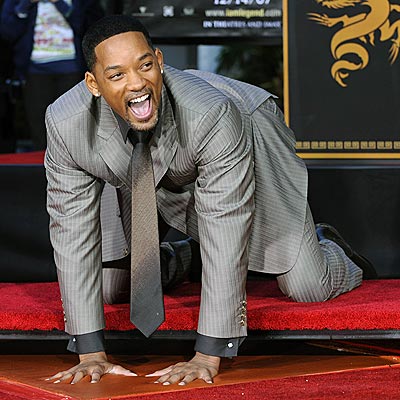 actor.
12
Yo soy _________________ .
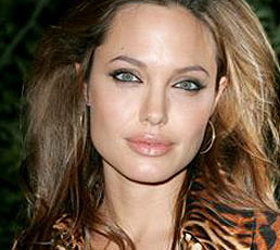 actriz.
13
Yo soy _________________ .
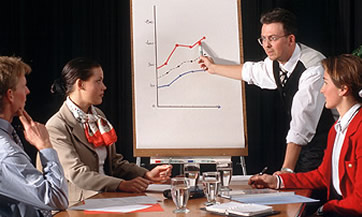 analista.
14
Yo soy _________________ .
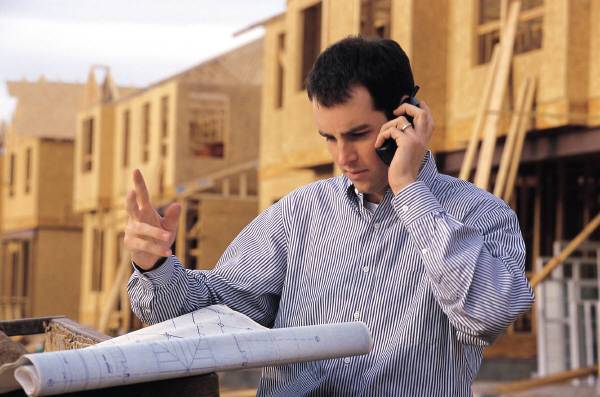 arquitecto.
15
Yo soy _________________ .
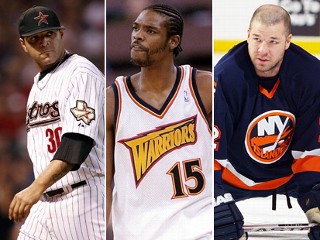 deportista.
16
Yo soy _________________ .
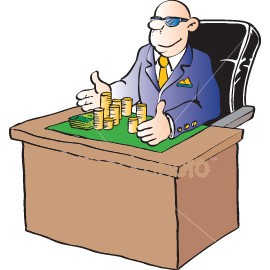 banquero.
17
Yo soy _________________ .
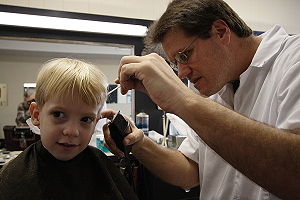 barbero.
18
Yo soy _________________ .
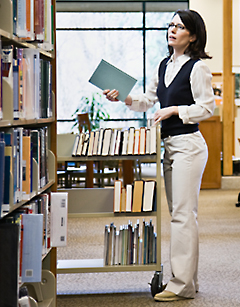 bibliotecaria.
19
Yo soy _________________ .
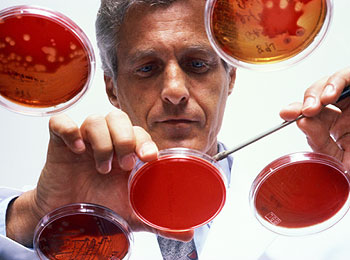 biólogo.
20
Yo soy _________________ .
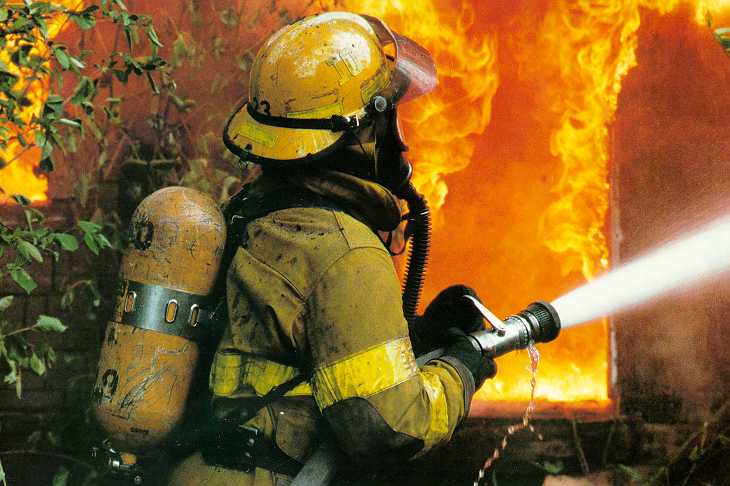 bombero.
21
Yo soy _________________ .
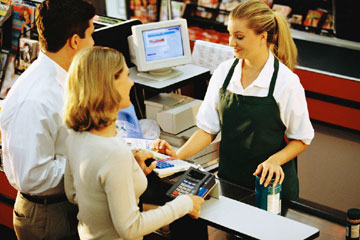 cajera.
22
Yo soy _________________ .
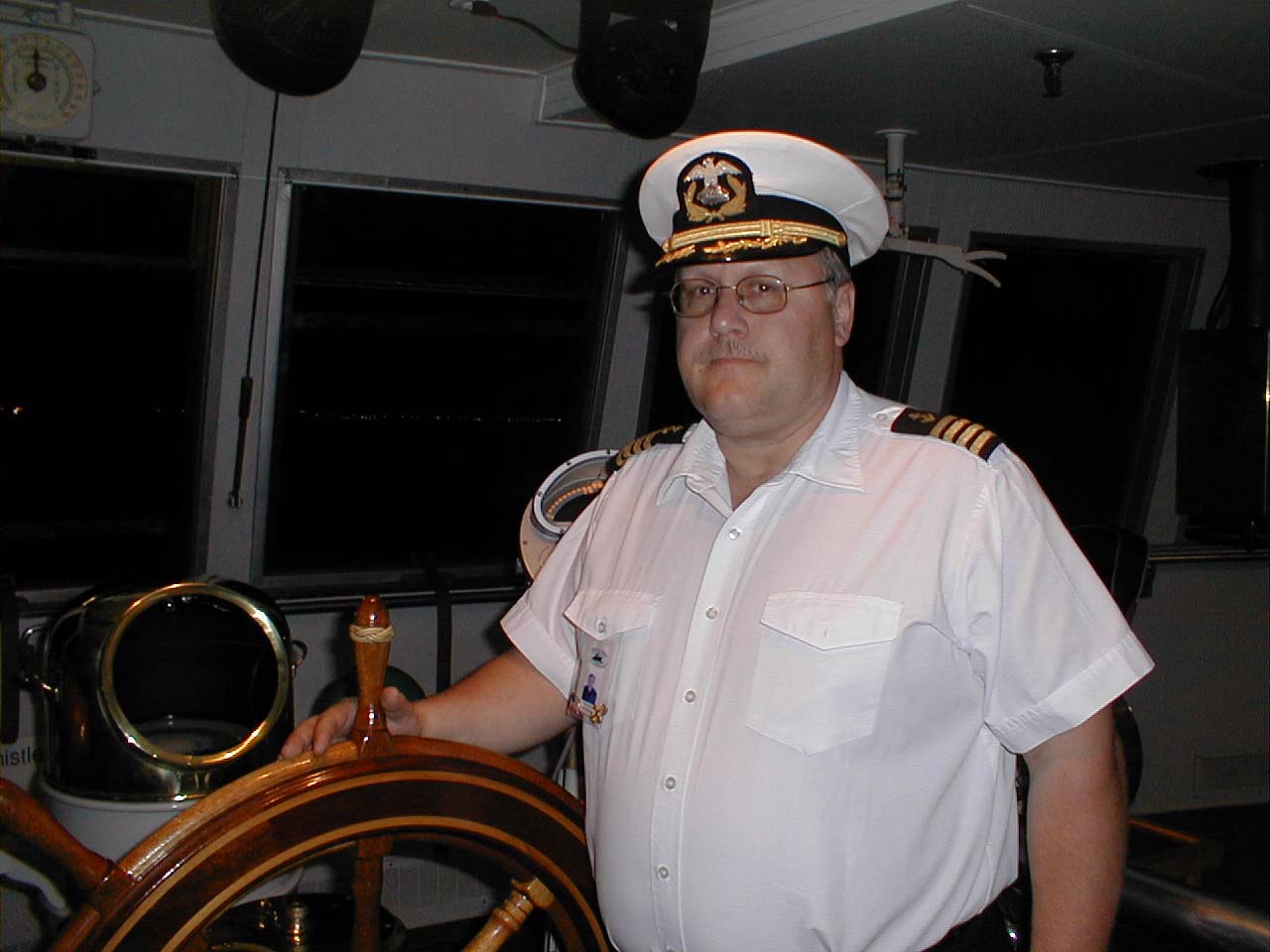 capitán.
23
Yo soy _________________ .
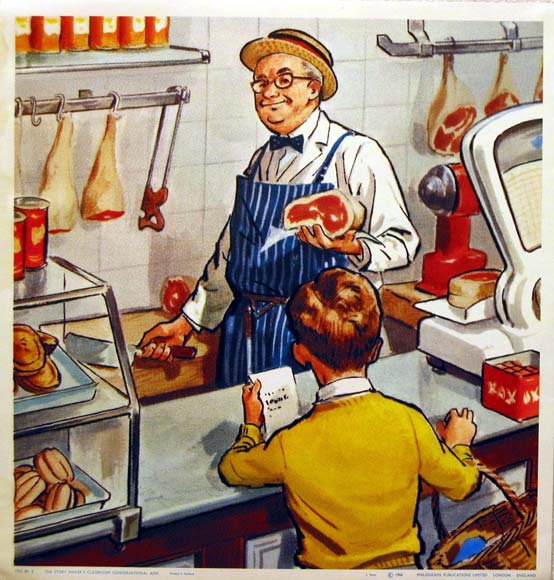 carnicero.
24
Yo soy _________________ .
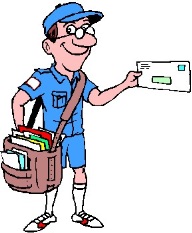 cartero.
25
Yo soy _________________ .
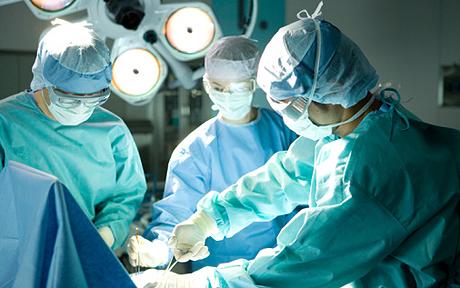 cirujano.
26
Yo soy _________________ .
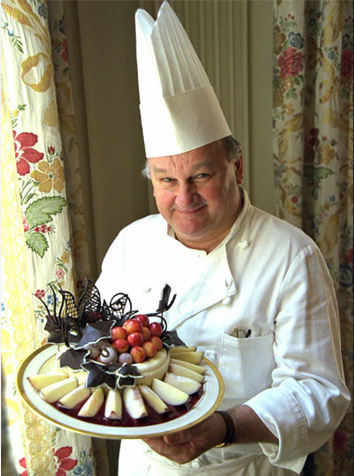 cocinero/chef.
27
Yo soy _________________ .
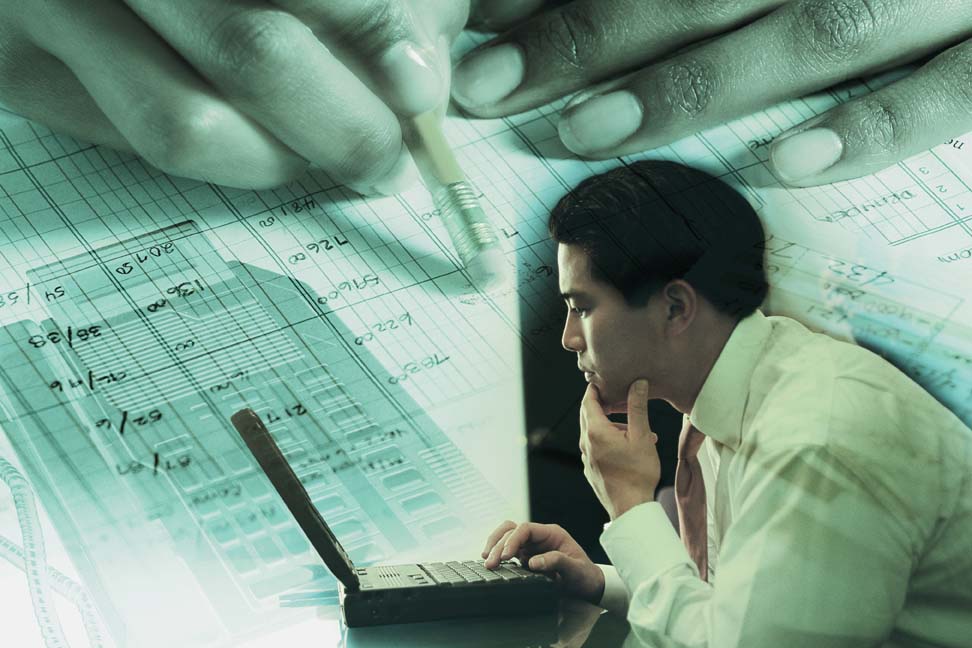 contador.
28
Yo soy _________________ .
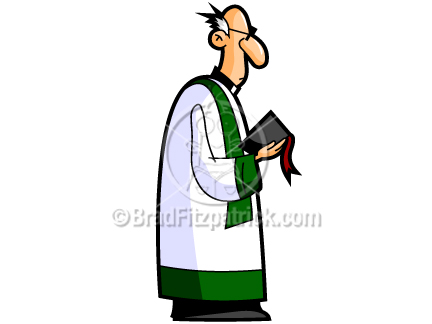 cura.
29
Yo soy _________________ .
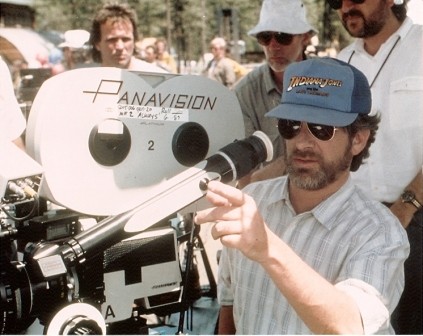 director.
30
Yo soy _________________ .
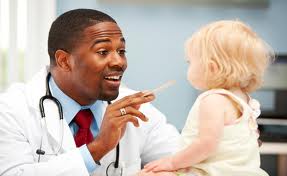 médico.
31
Yo soy _________________ .
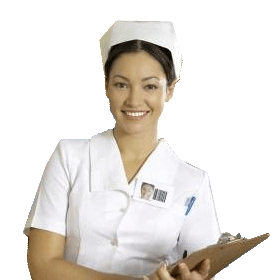 enfermera.
32
Yo soy _________________ .
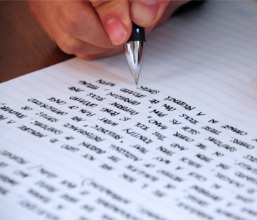 escritor.
33
Yo soy _________________ .
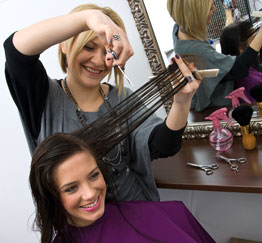 estilista.
34
Yo soy _________________ .
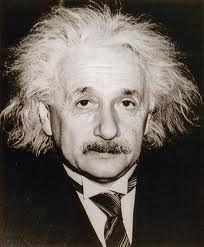 físico.
35
Yo soy _________________ .
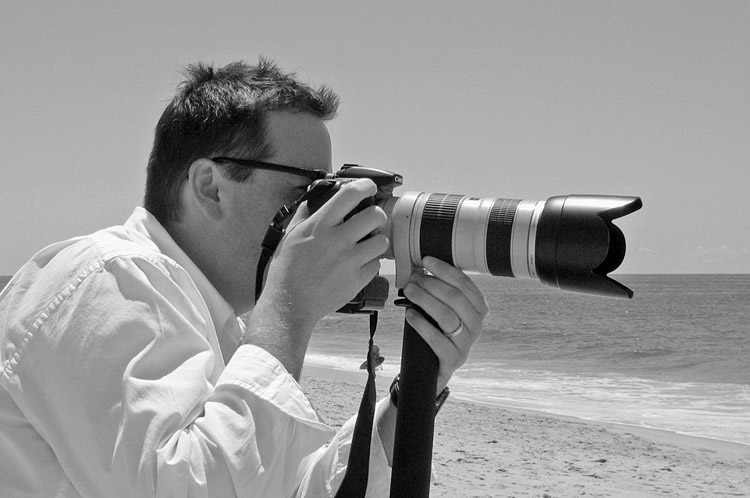 fotógrafo.
36
Yo soy _________________ .
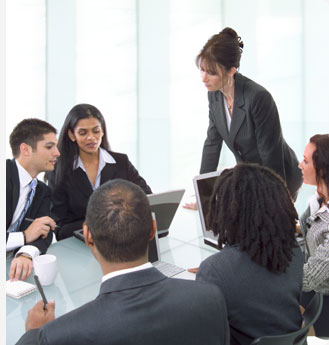 gerente.
37
Yo soy _________________ .
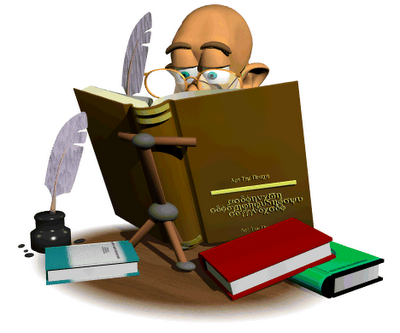 historiador.
38
Yo soy _________________ .
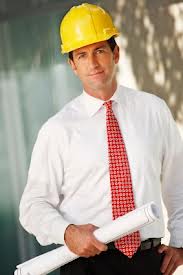 ingeniero.
39
Yo soy _________________ .
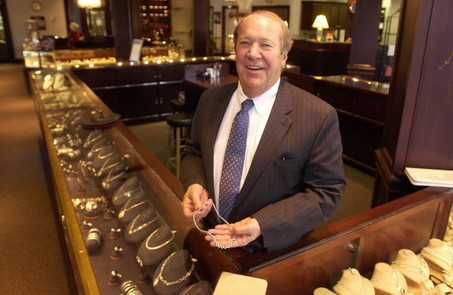 joyero.
40
Yo soy _________________ .
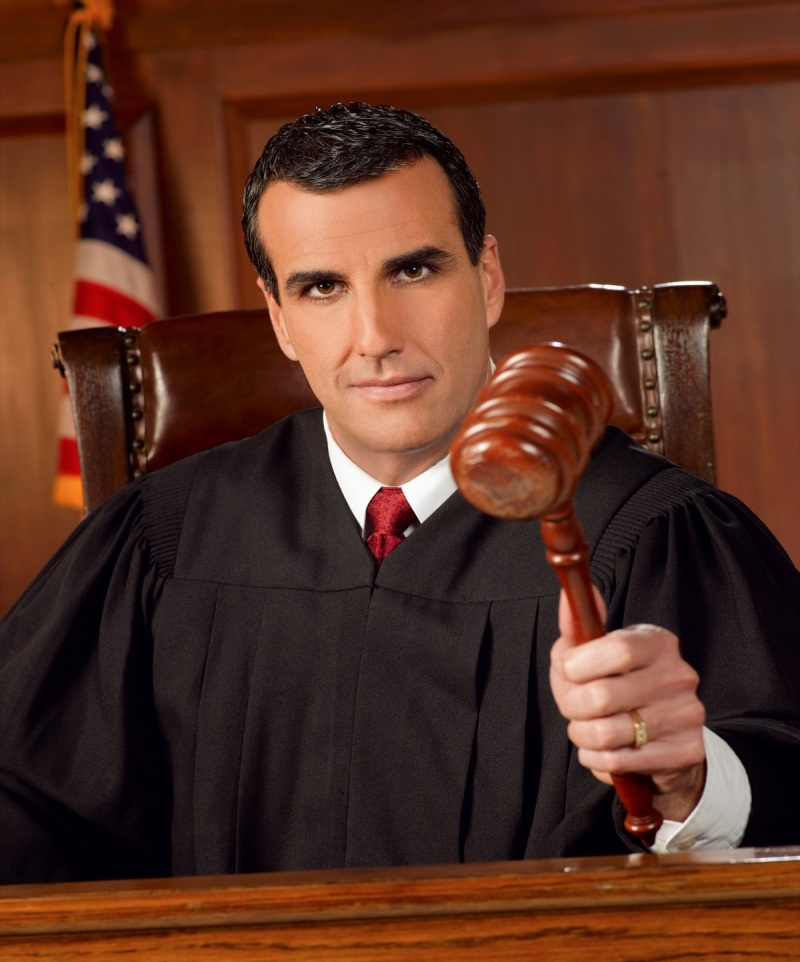 juez.
41
Yo soy _________________ .
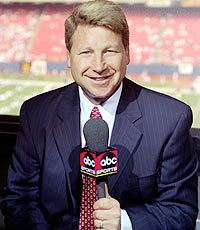 locutor.
42
Yo soy _________________ .
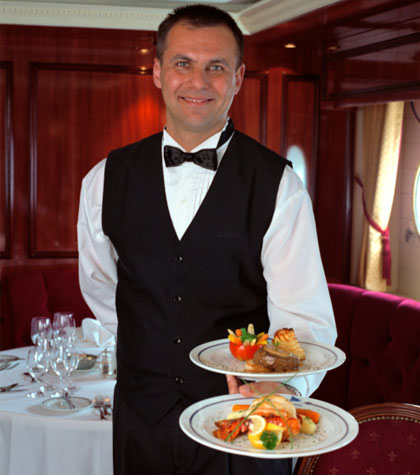 mesonero.
43
Yo soy _________________ .
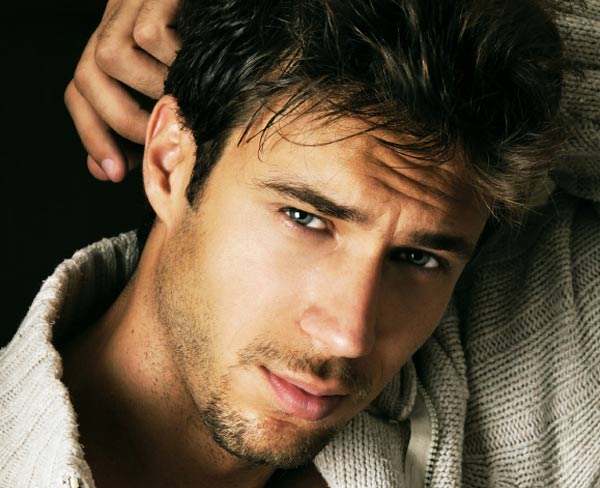 modelo.
44
Yo soy _________________ .
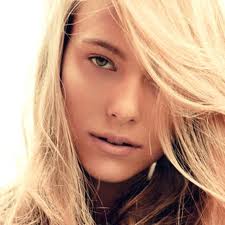 modelo.
45
Yo soy _________________ .
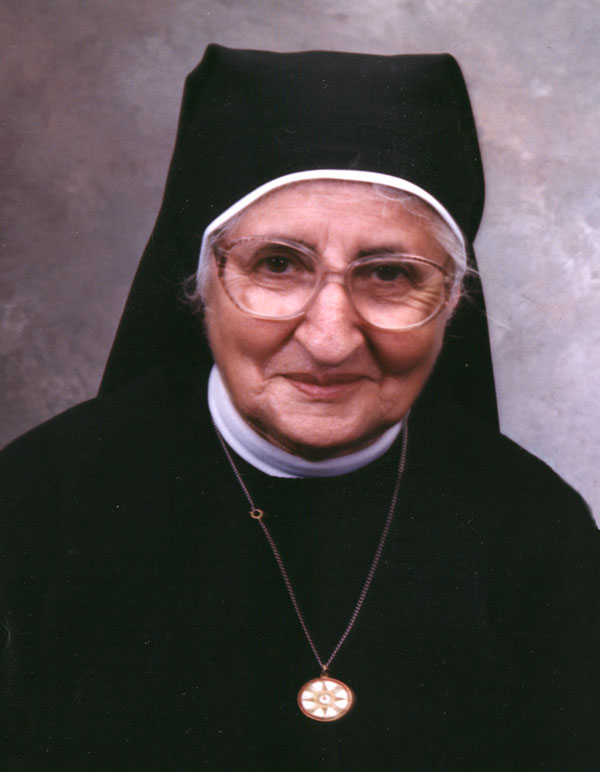 monja.
46
Yo soy _________________ .
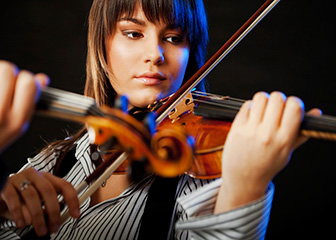 músico.
47
Yo soy _________________ .
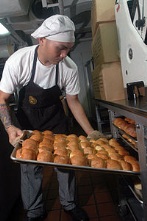 panadero.
48
Yo soy _________________ .
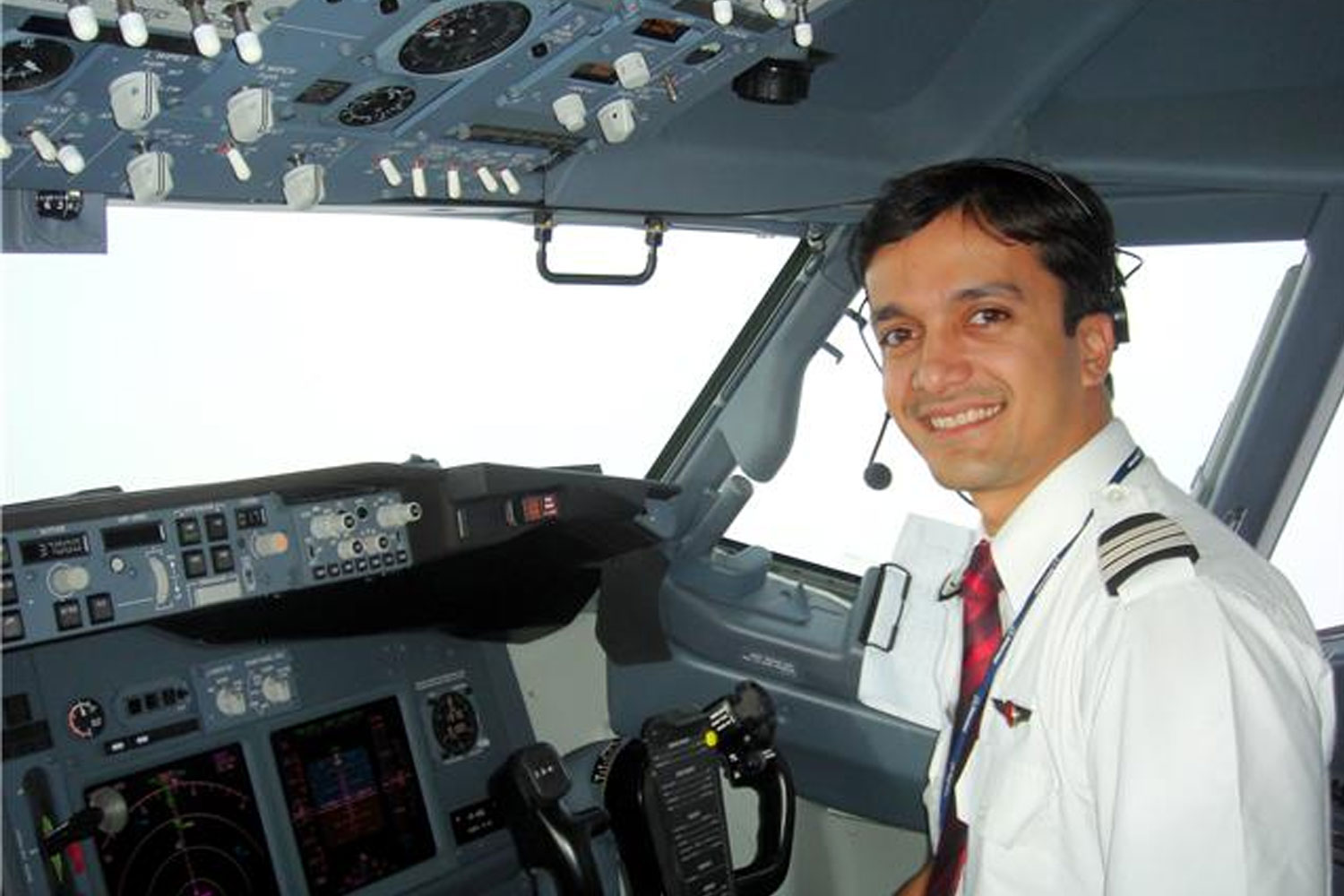 piloto.
49
Yo soy _________________ .
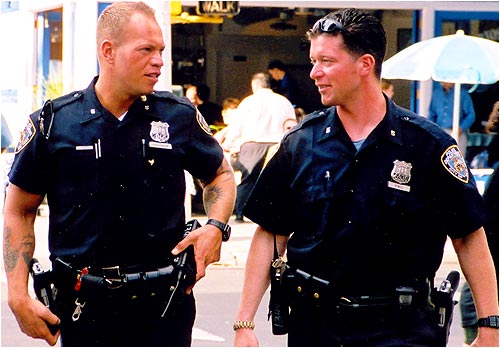 policía.
50
Yo soy _________________ .
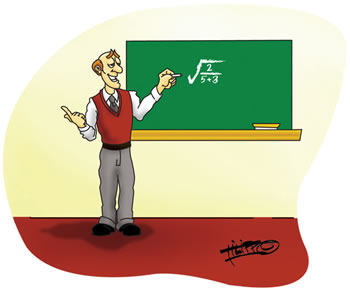 profesor/maestro.
51
Yo soy _________________ .
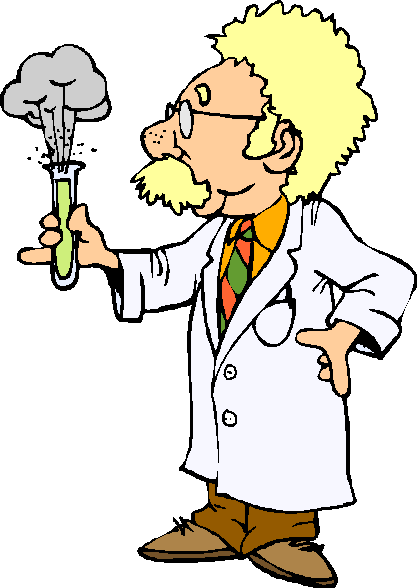 químico.
52
Yo soy _________________ .
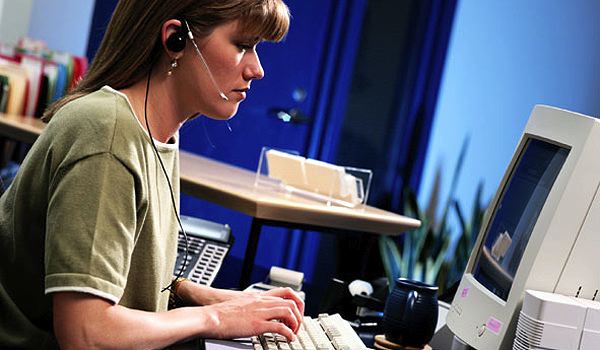 secretaria.
53
Yo soy _________________ .
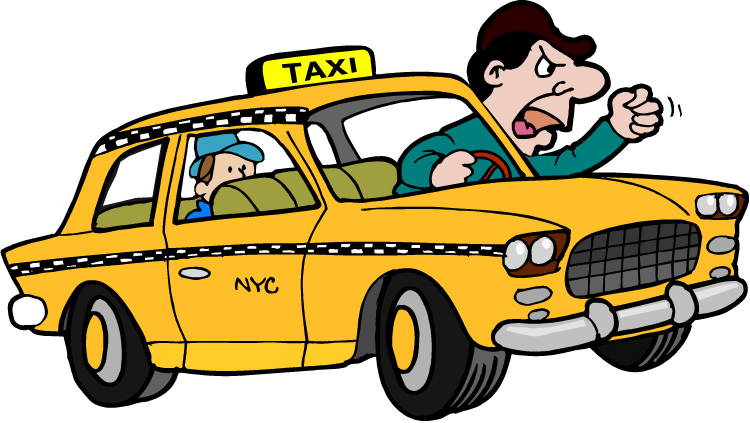 taxista.
54
Yo soy _________________ .
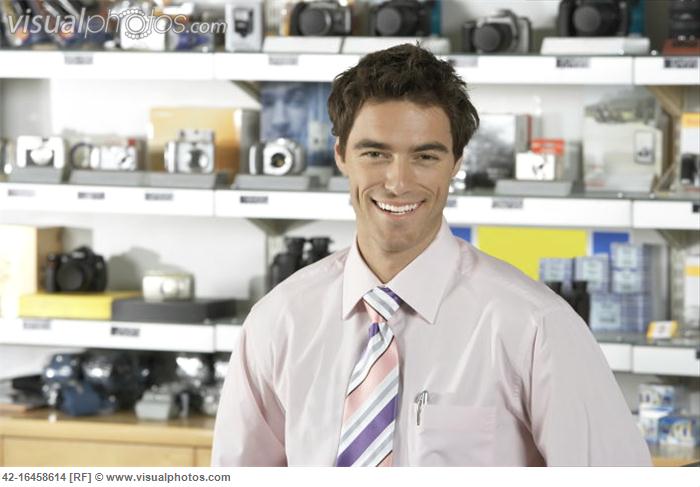 vendedor.
55
Yo soy _________________ .
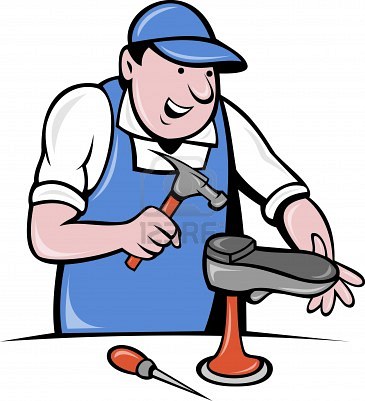 zapatero.
56